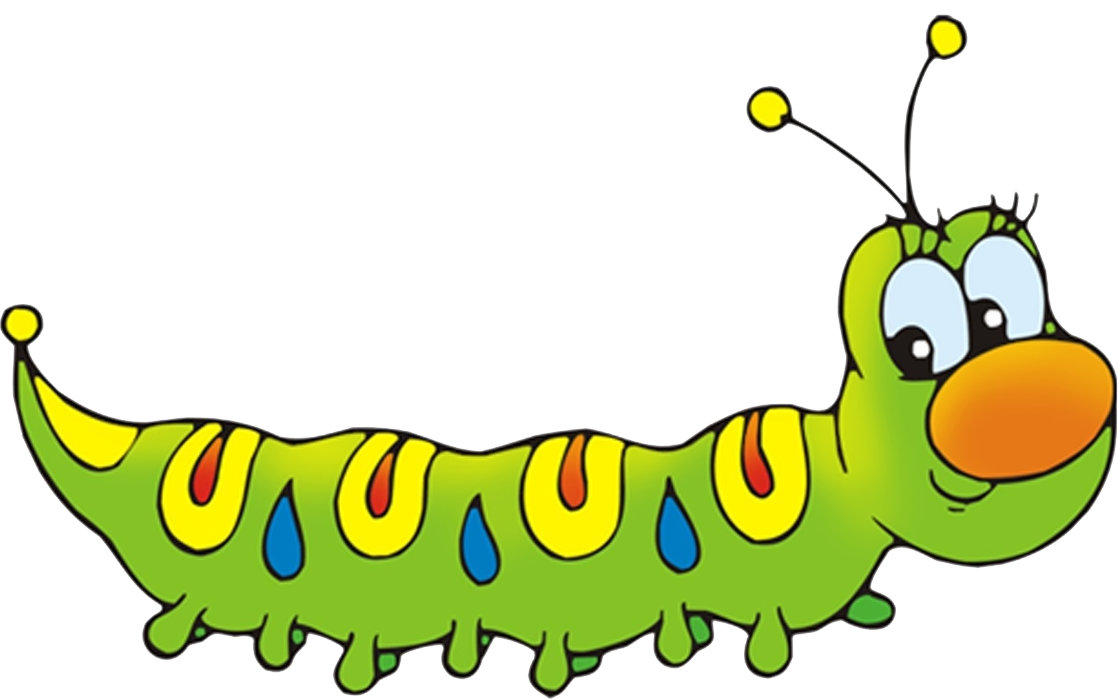 Задания с предметными картинками для детей дошкольного возраста
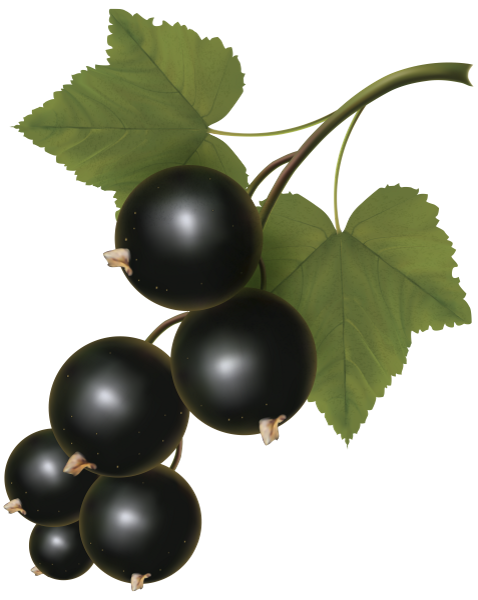 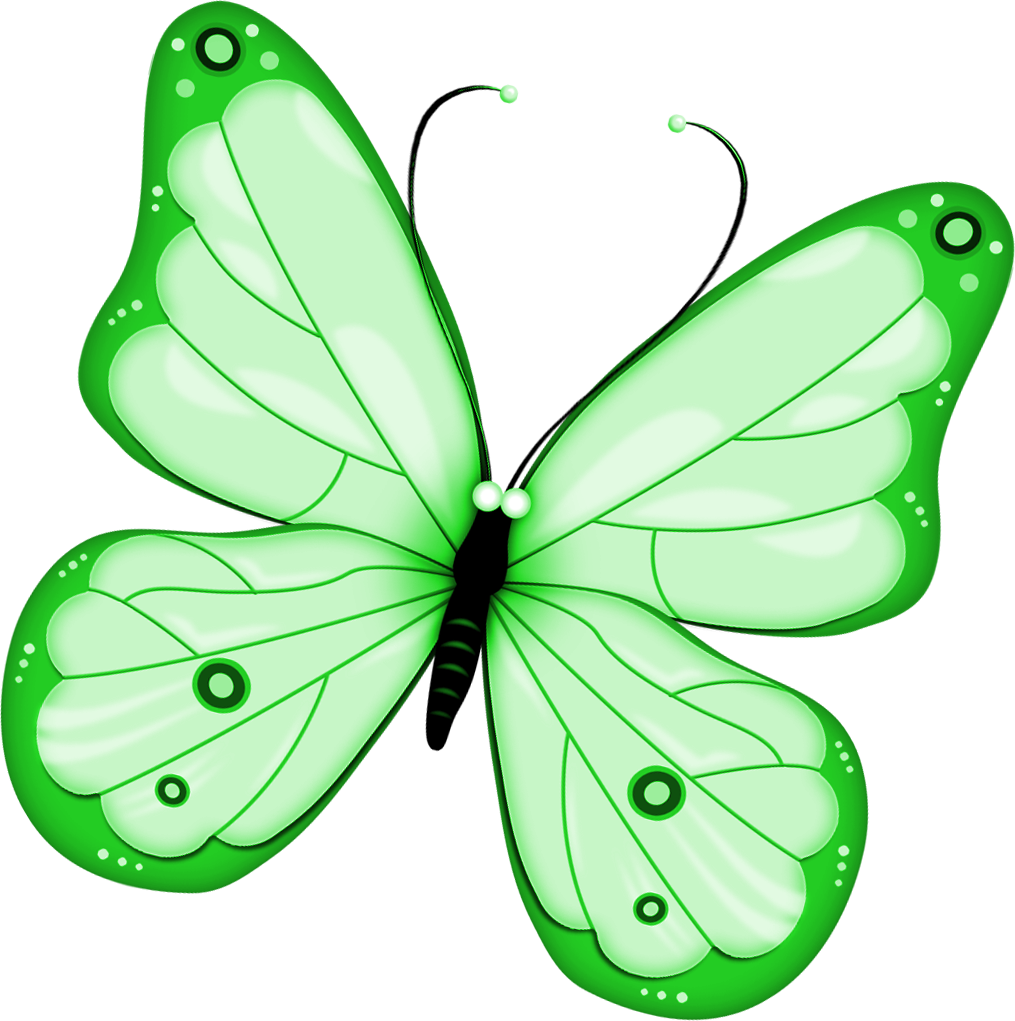 Попросите ребенка обвести в синий кружок овощи, а в желтый фрукты:
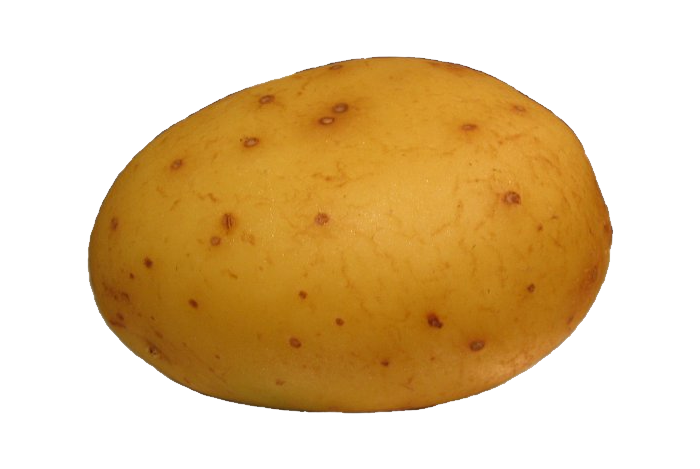 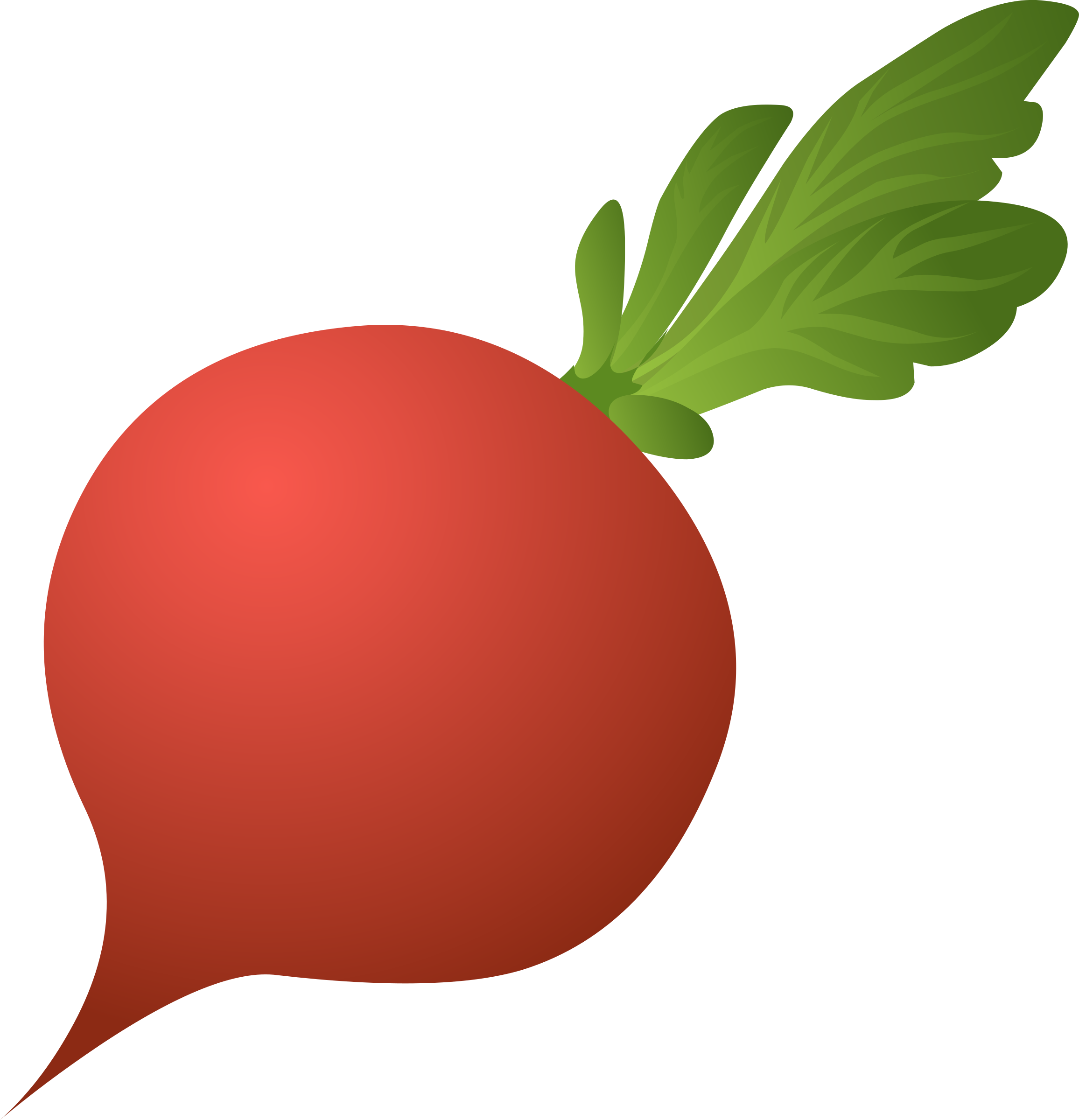 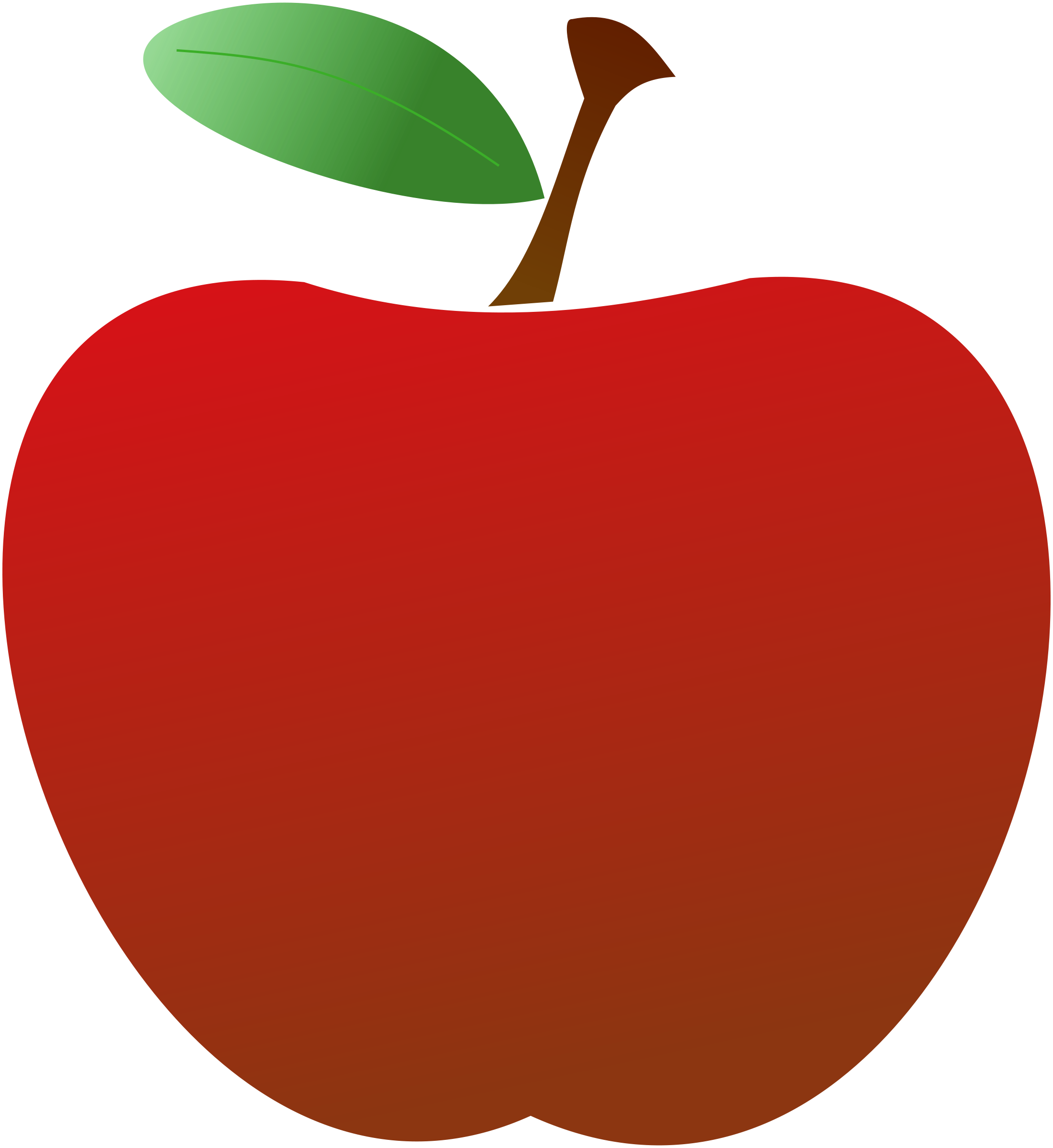 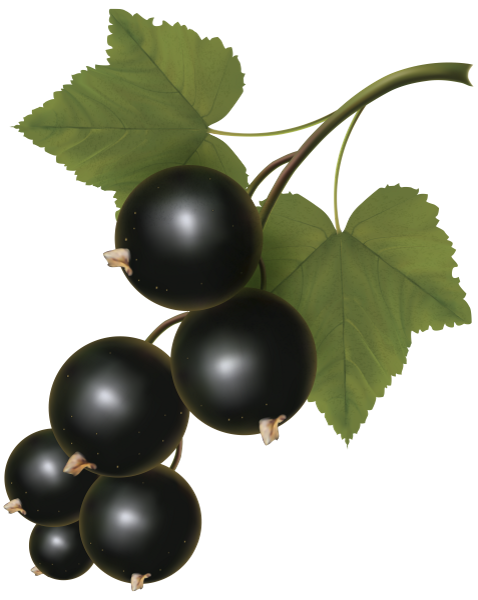 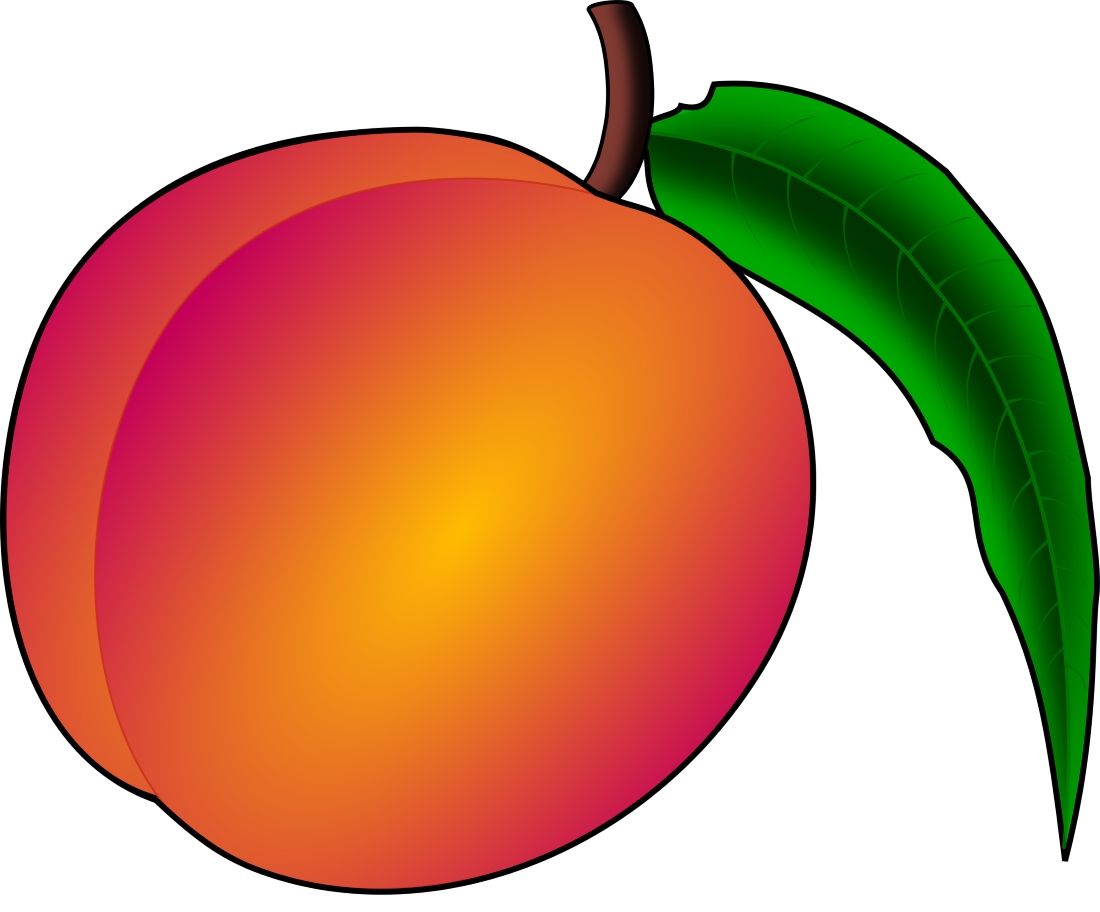 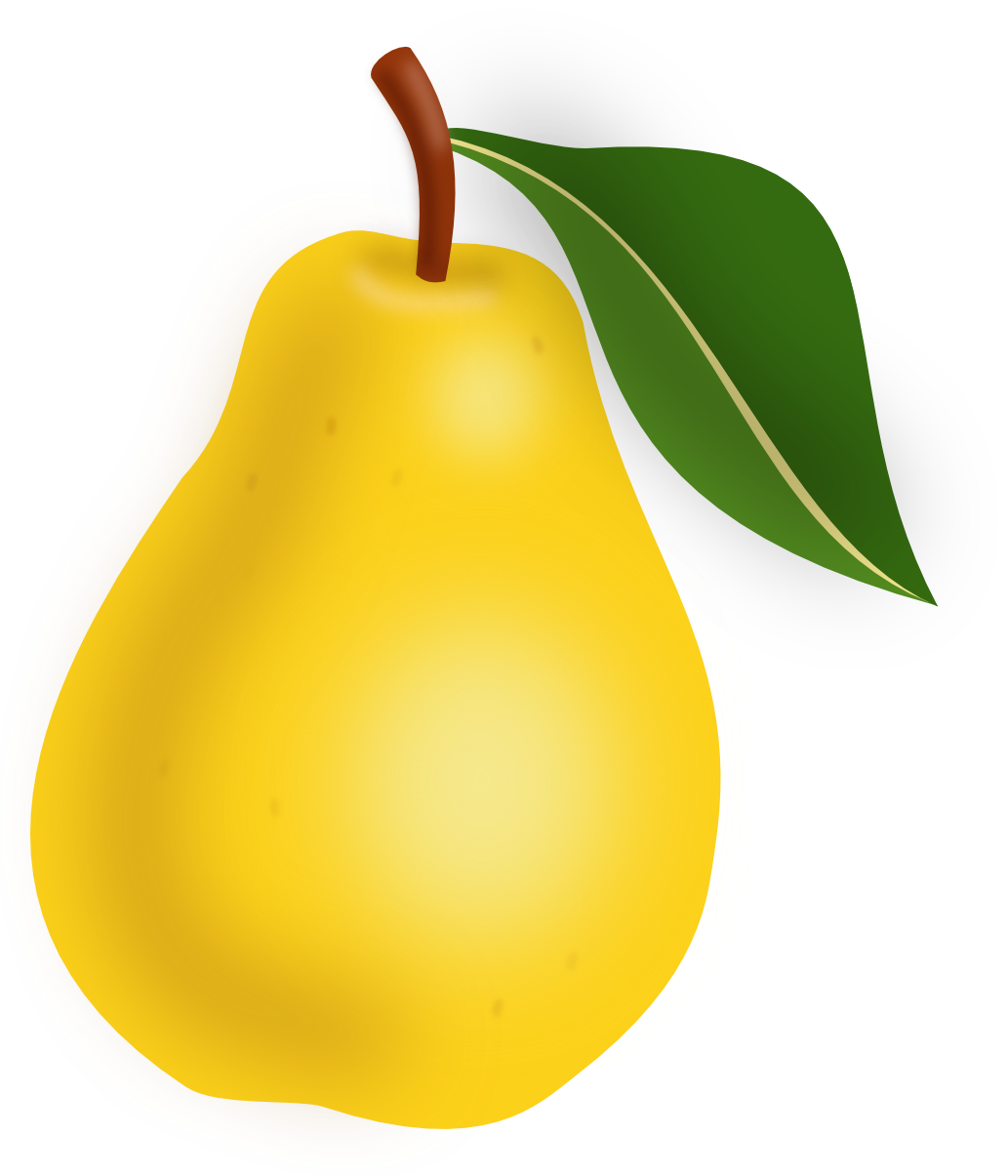 Попросите ребенка обвести в красный кружок всю одежду, а в желтый обувь. Затем попросите обвести в синий кружек те предметы, которые нужно носить зимой.
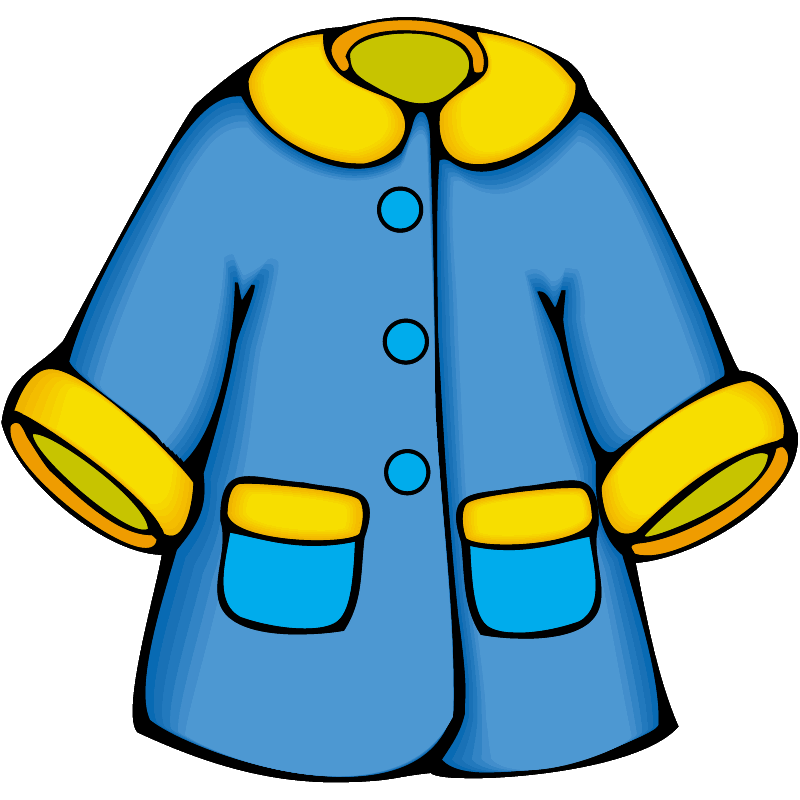 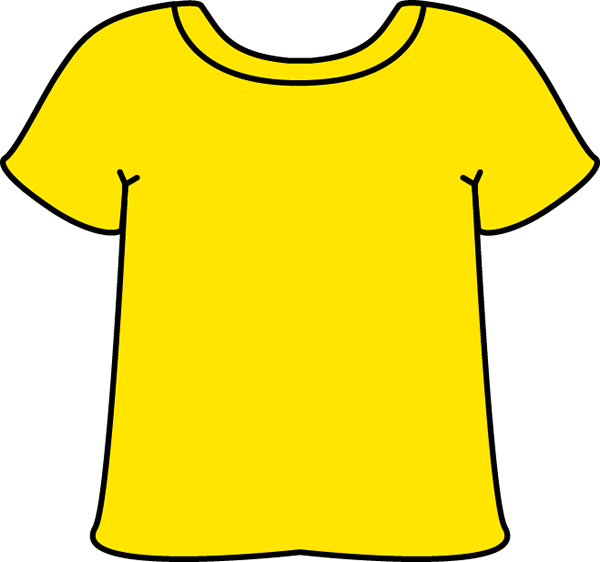 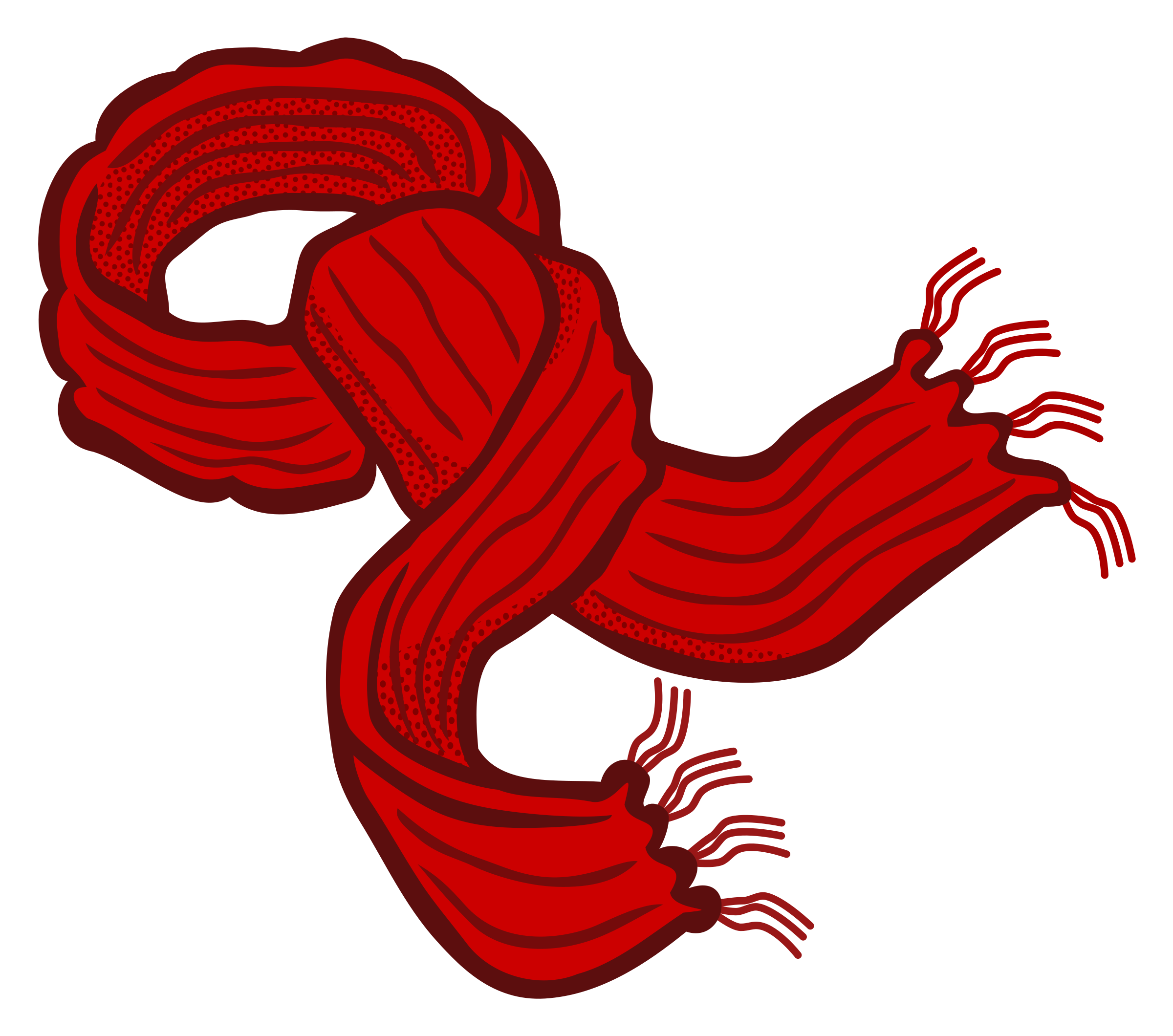 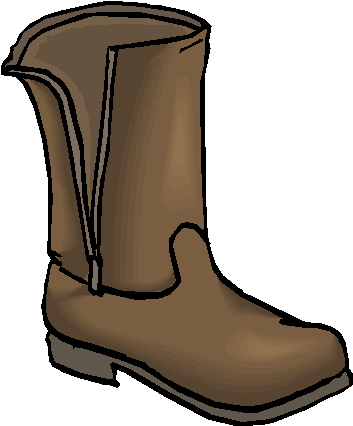 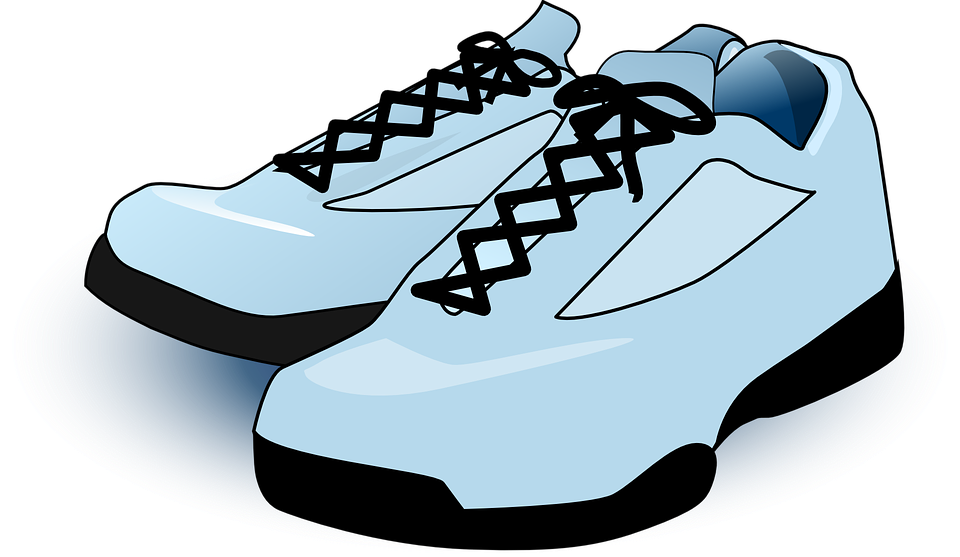 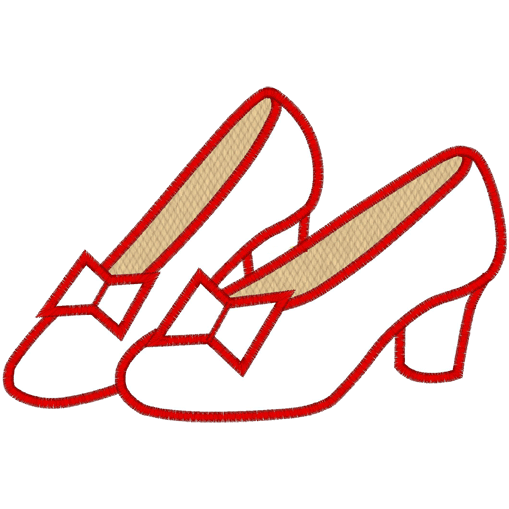 Попросите ребенка обвести в красный кружок всех птиц, а в желтый насекомых. Затем попросите обвести в синий кружек тех существ, которые могут летать.
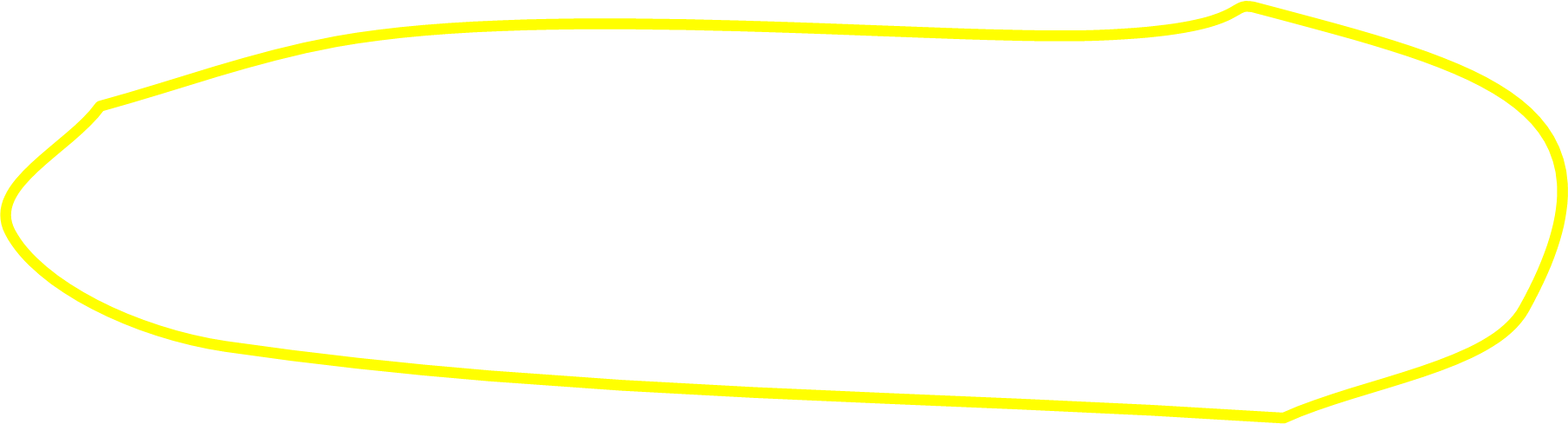 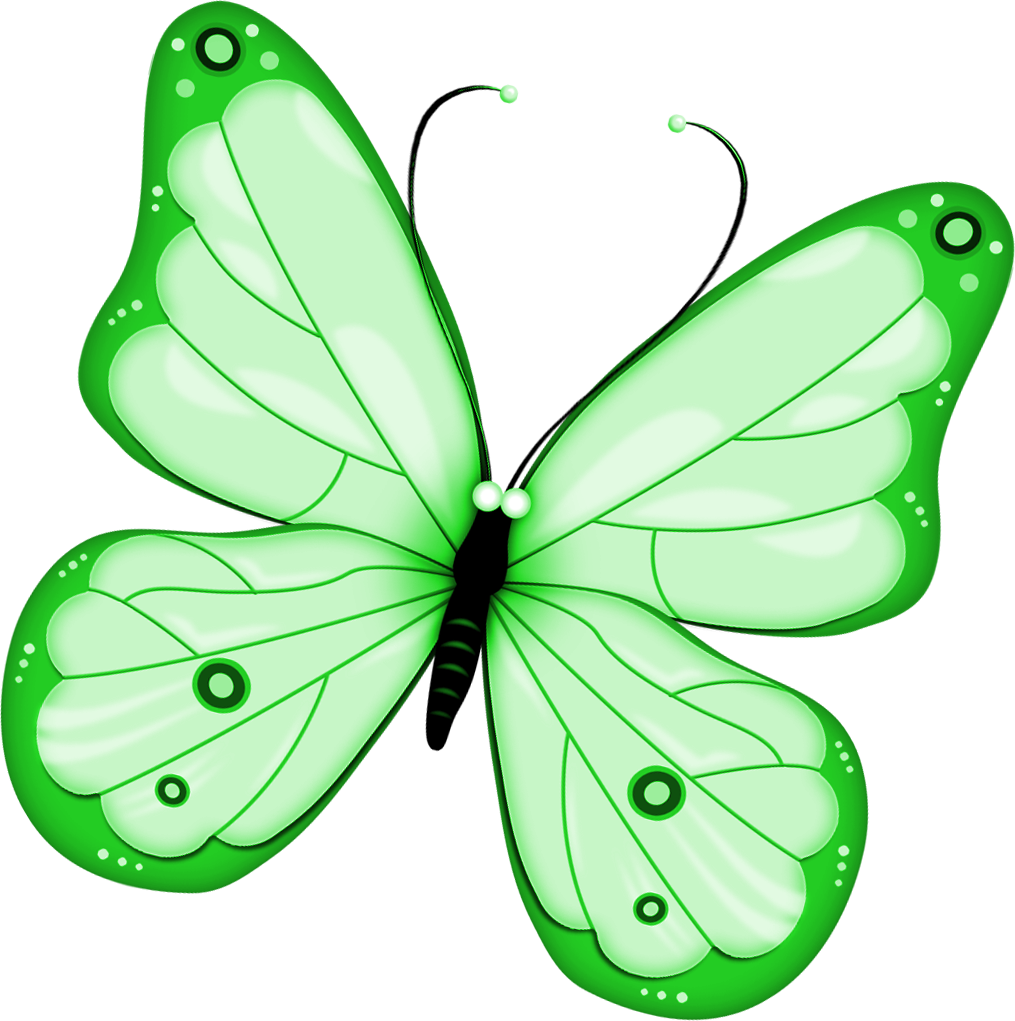 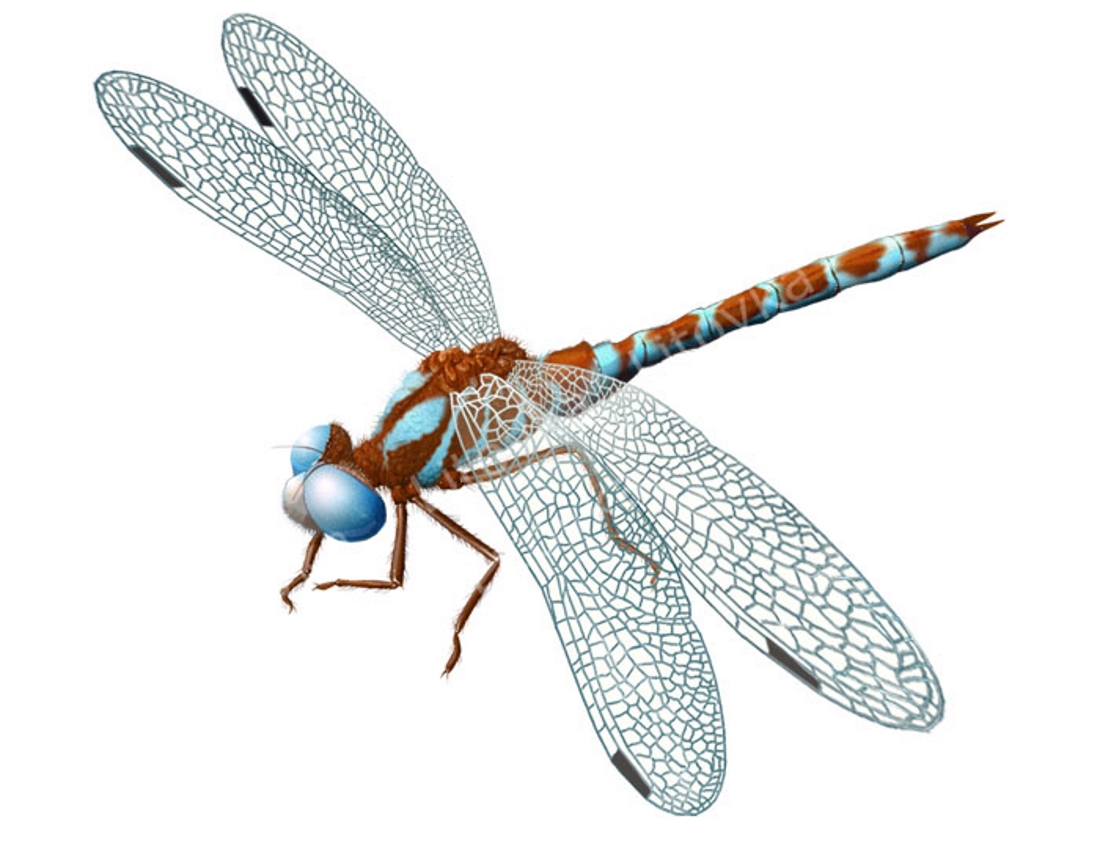 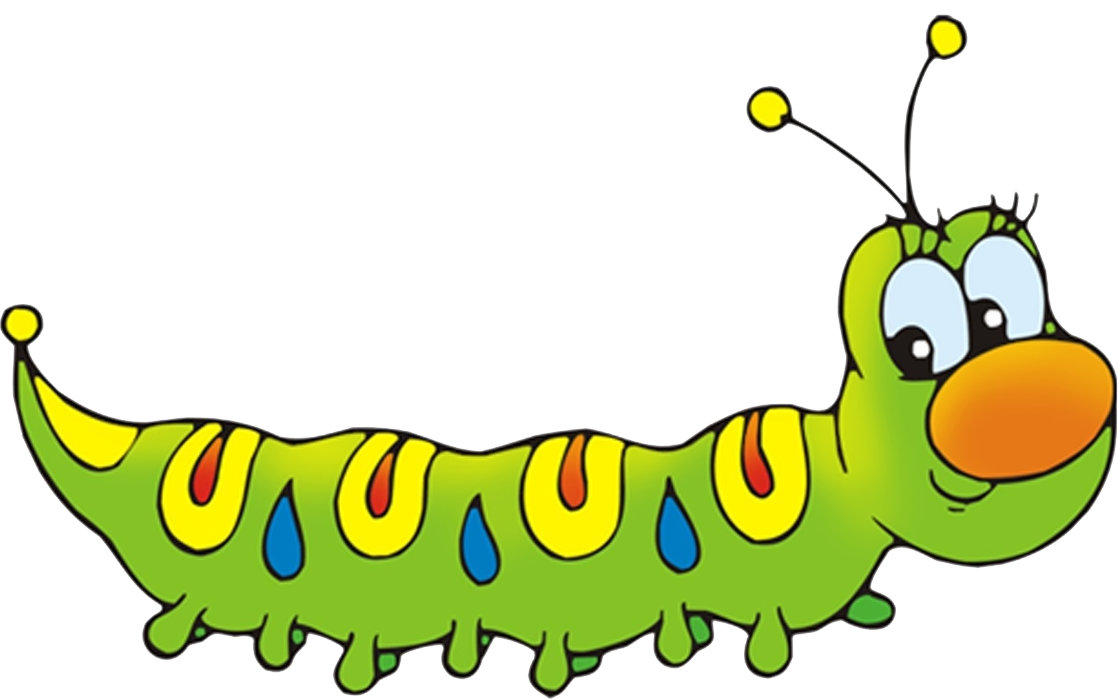 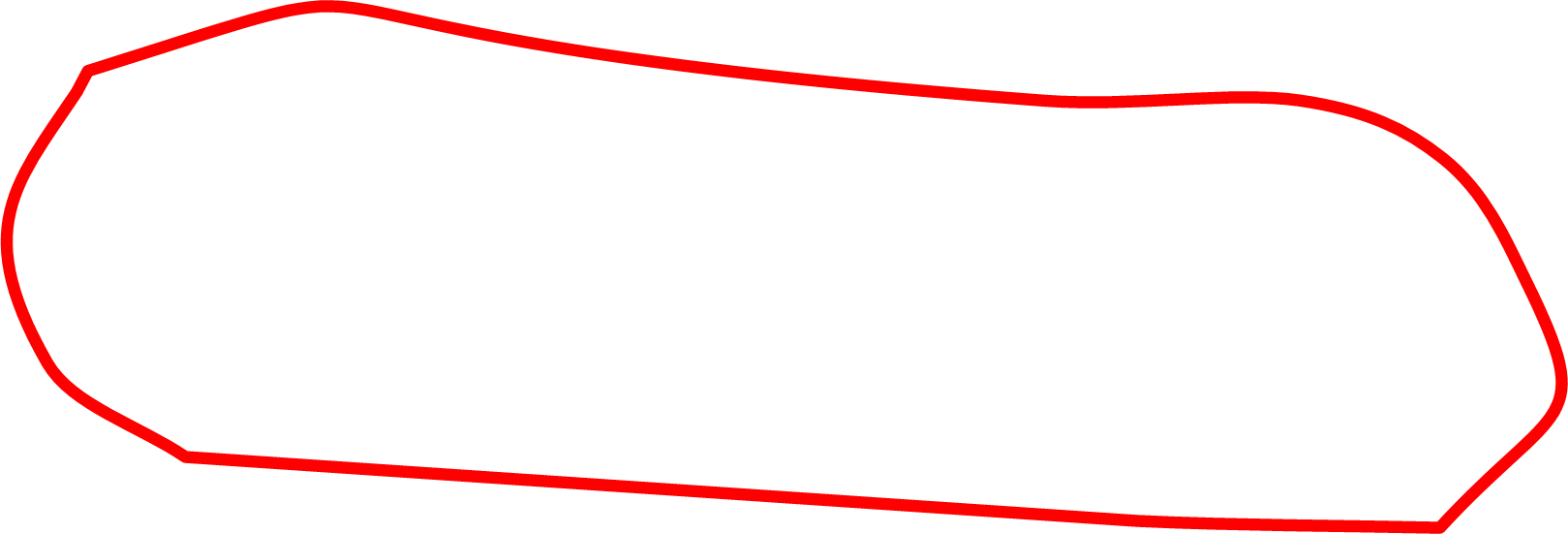 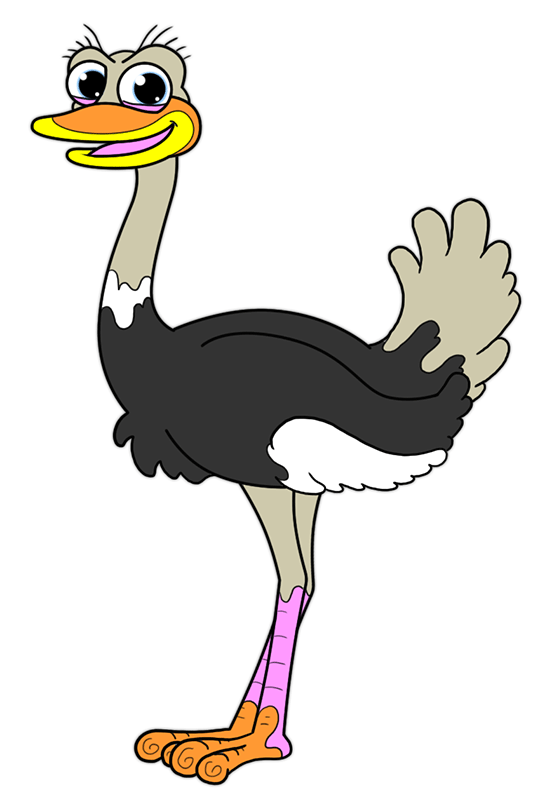 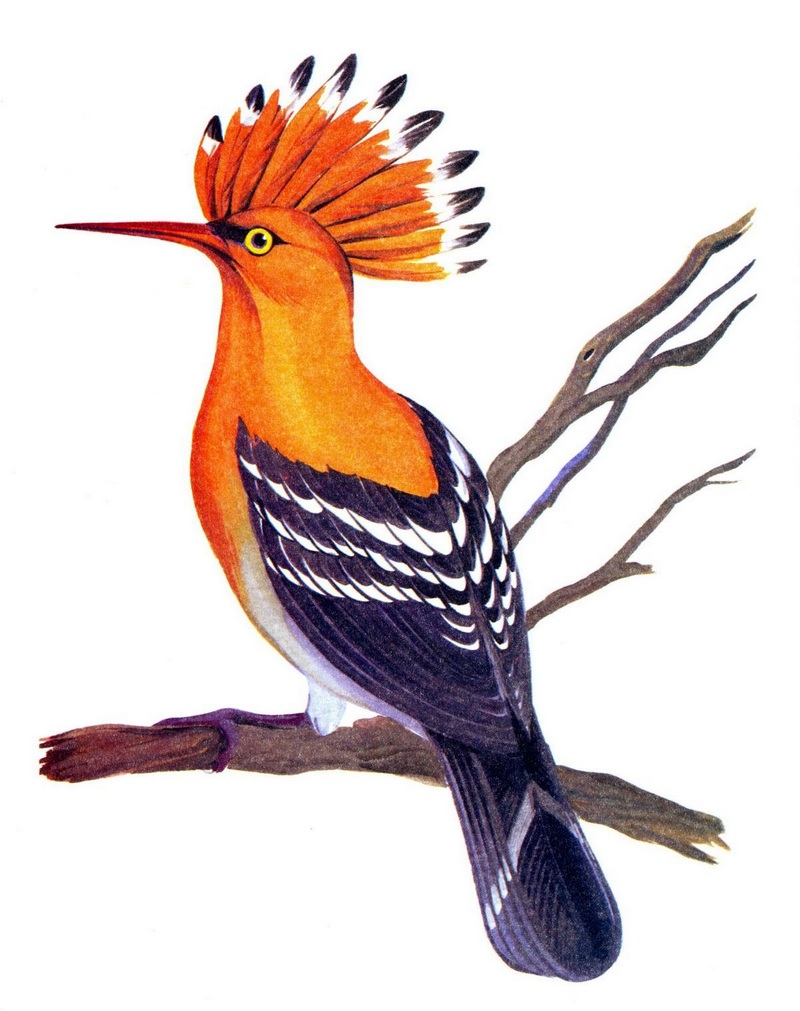 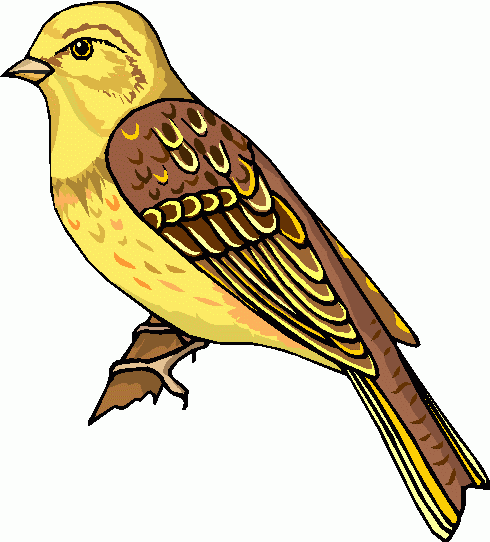 Попросите ребенка выбрать сначала посуду, а затем ту посуду из которой нужно пить.
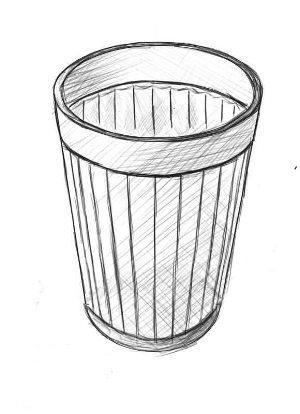 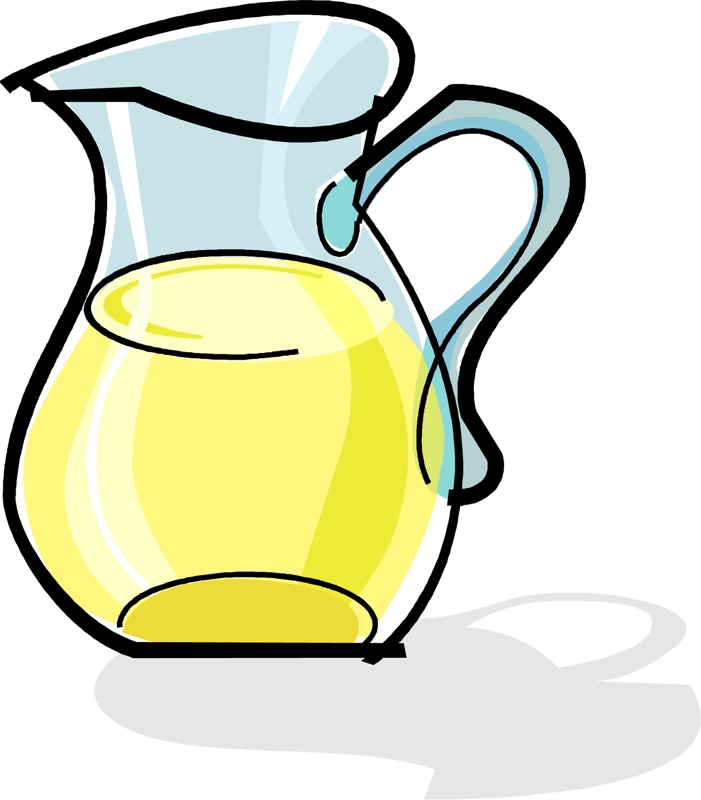 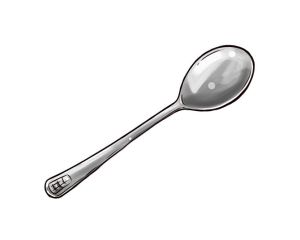 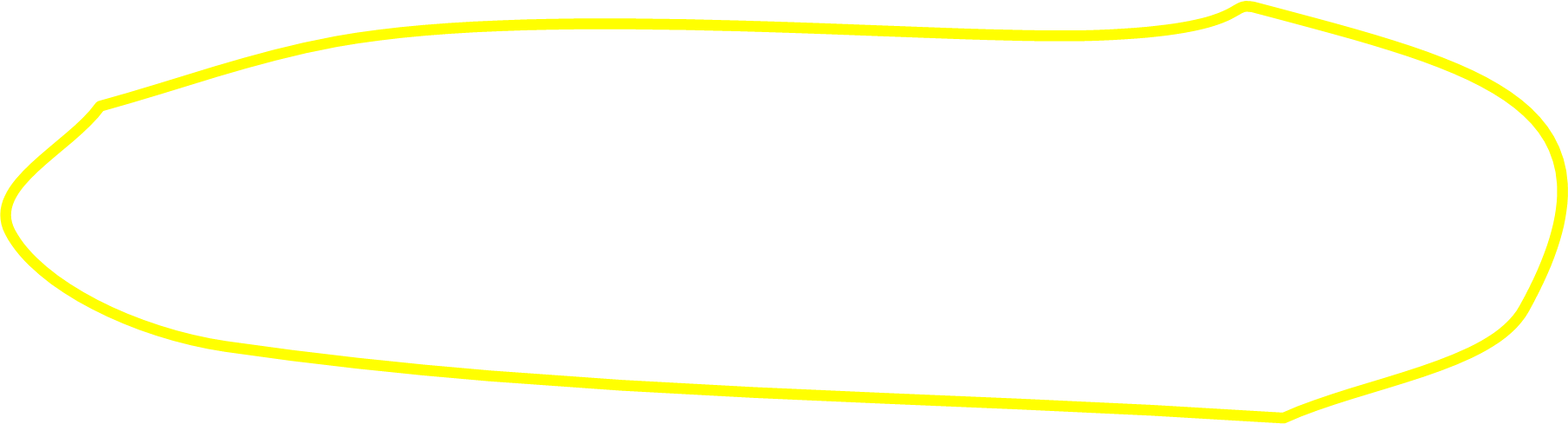 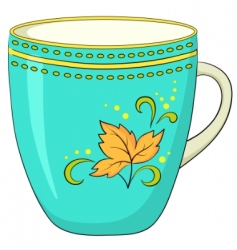 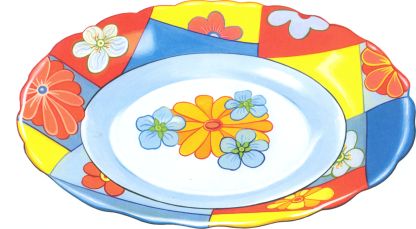 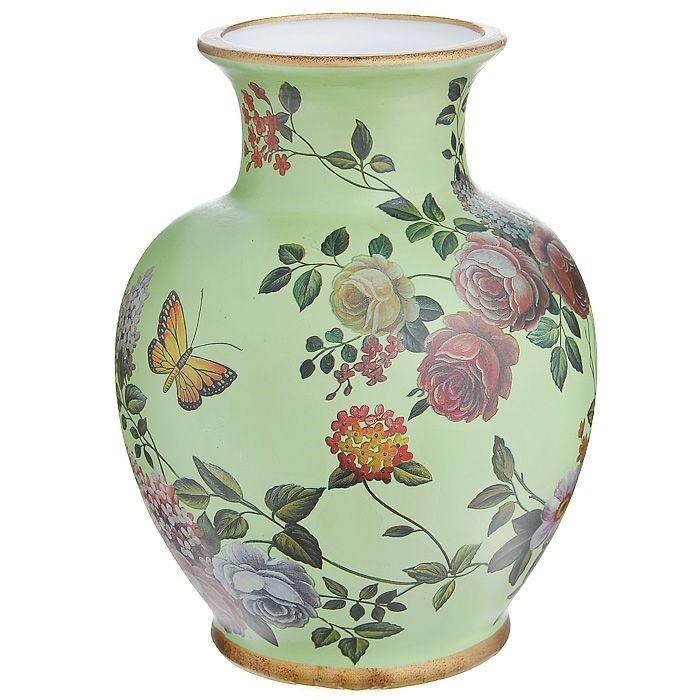 Попросите ребенка выбрать сначала овощи, затем ягоды. Попросите назвать продукты, из которых можно сварить варенье.
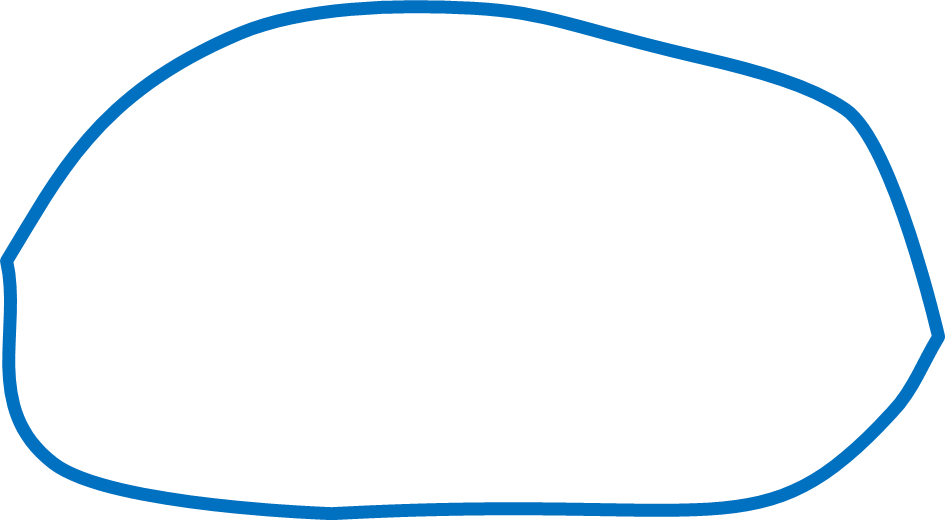 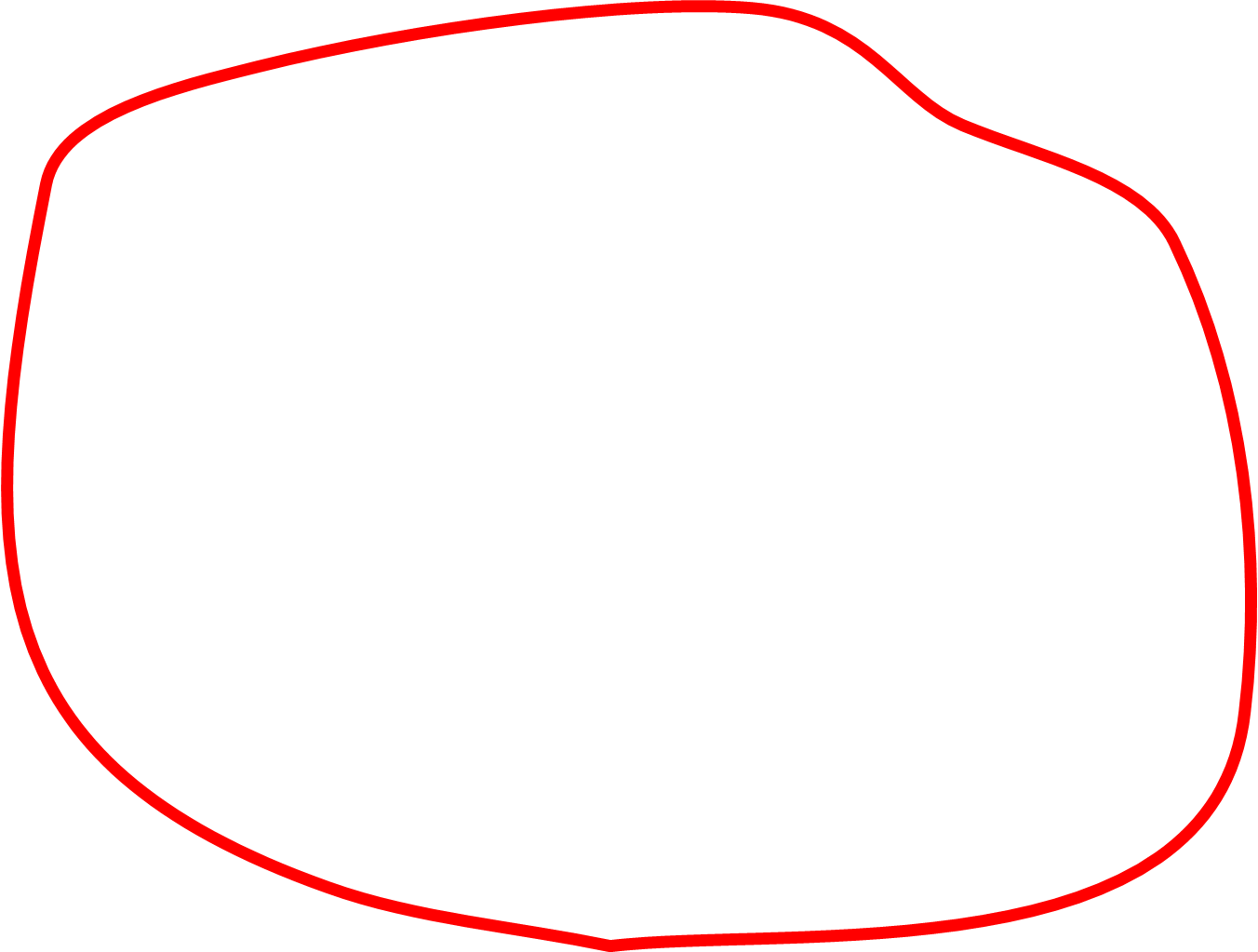 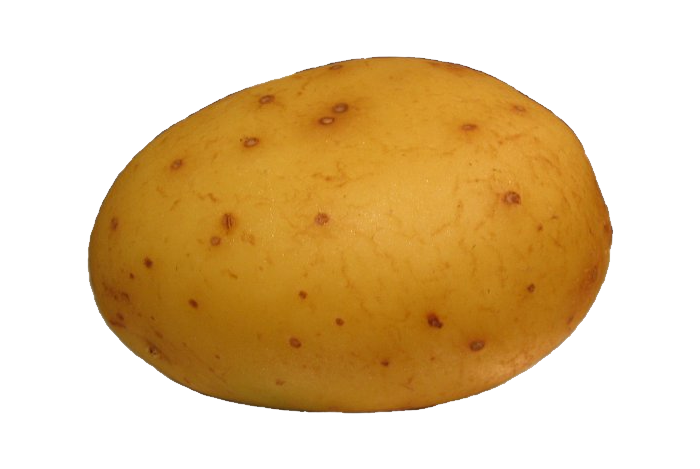 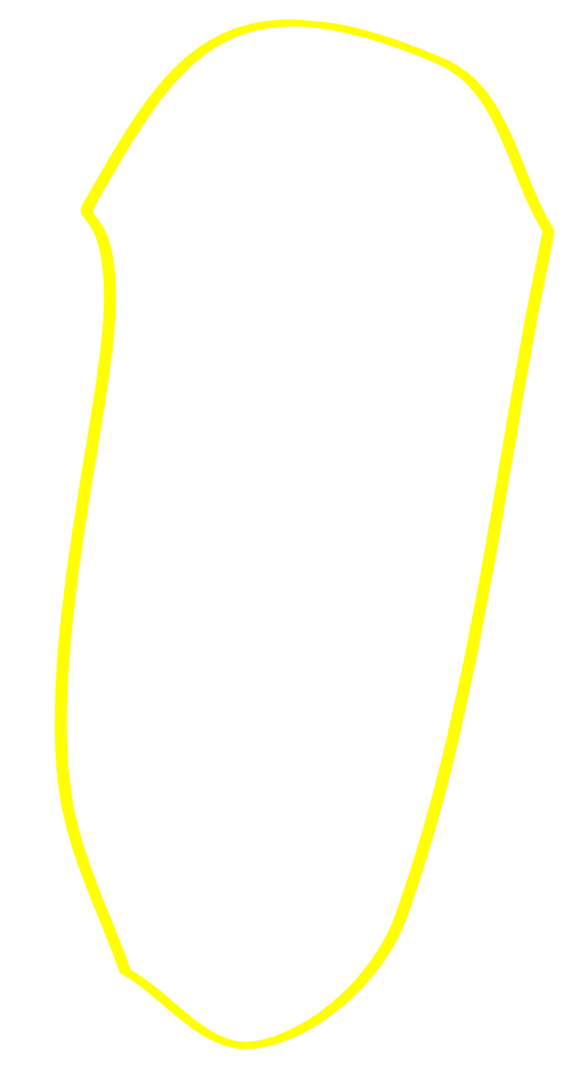 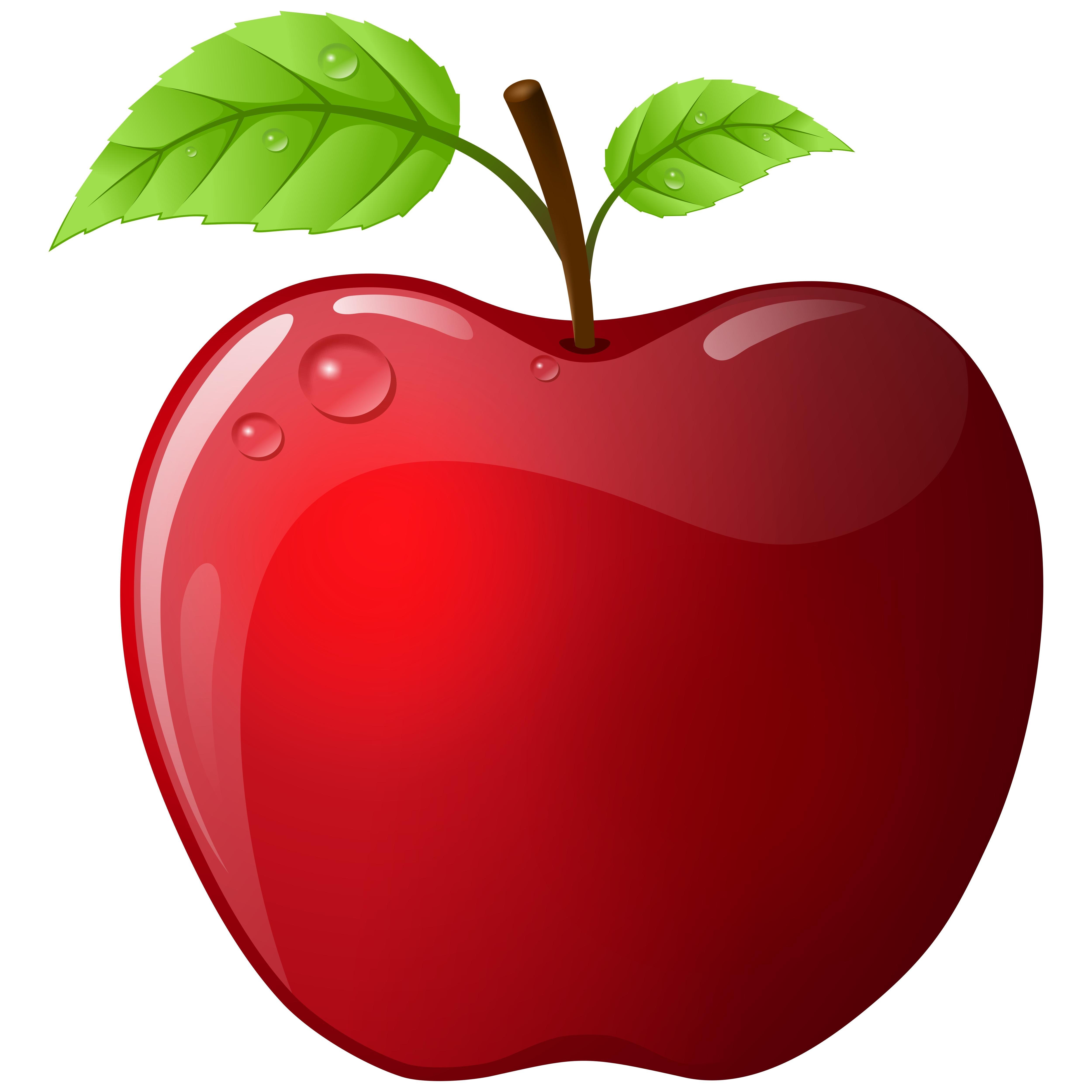 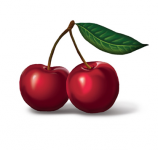 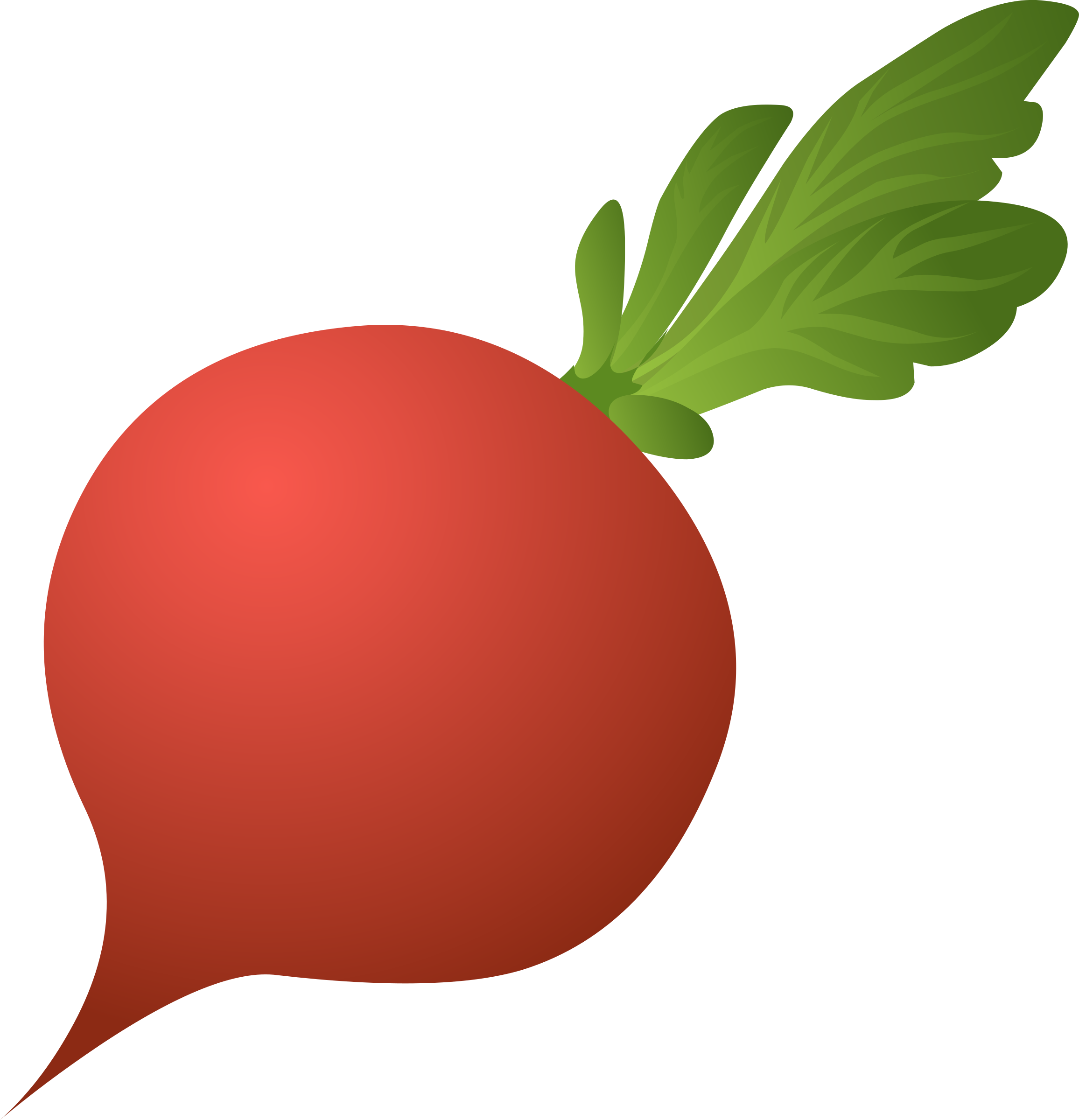 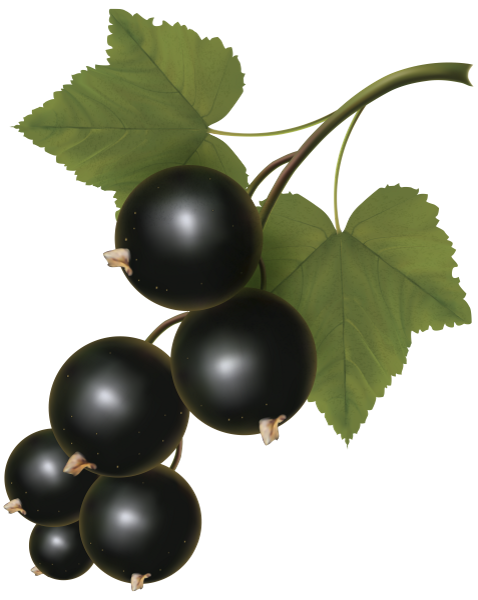 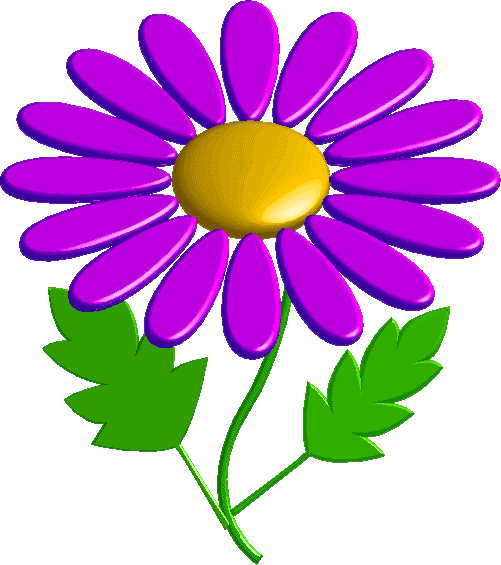 Задачи-картинки на перестановку
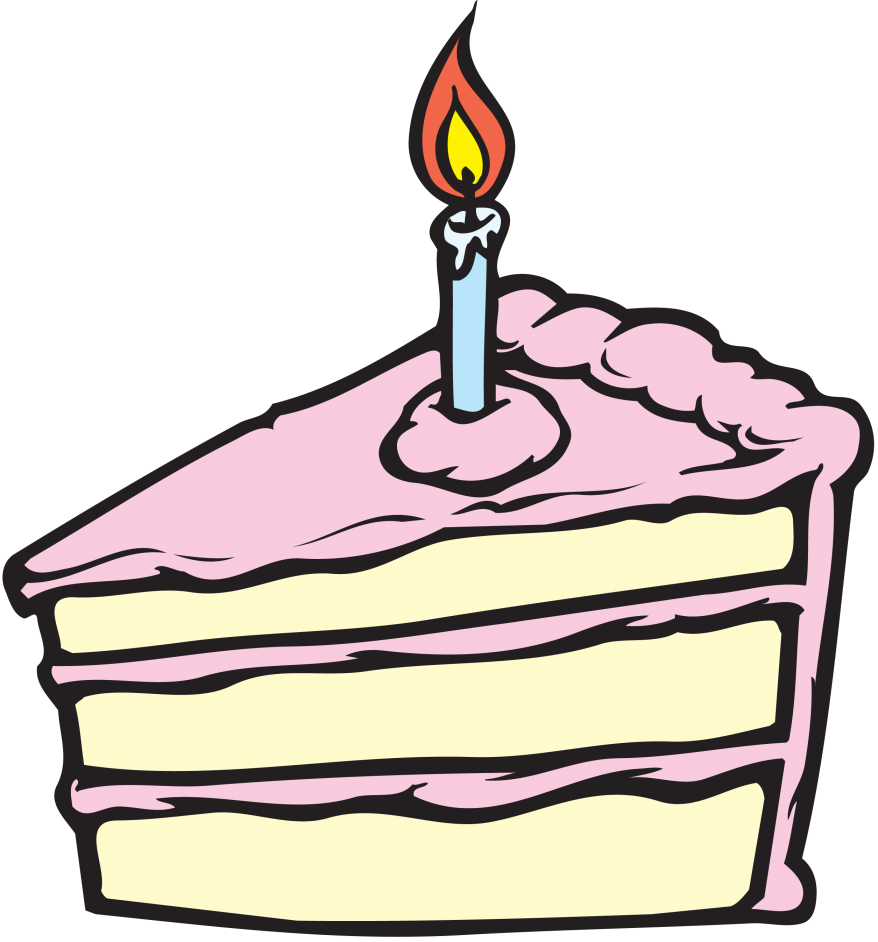 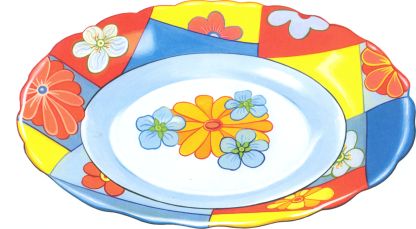 Собери разные букеты из имеющихся цветов всеми возможными способами.
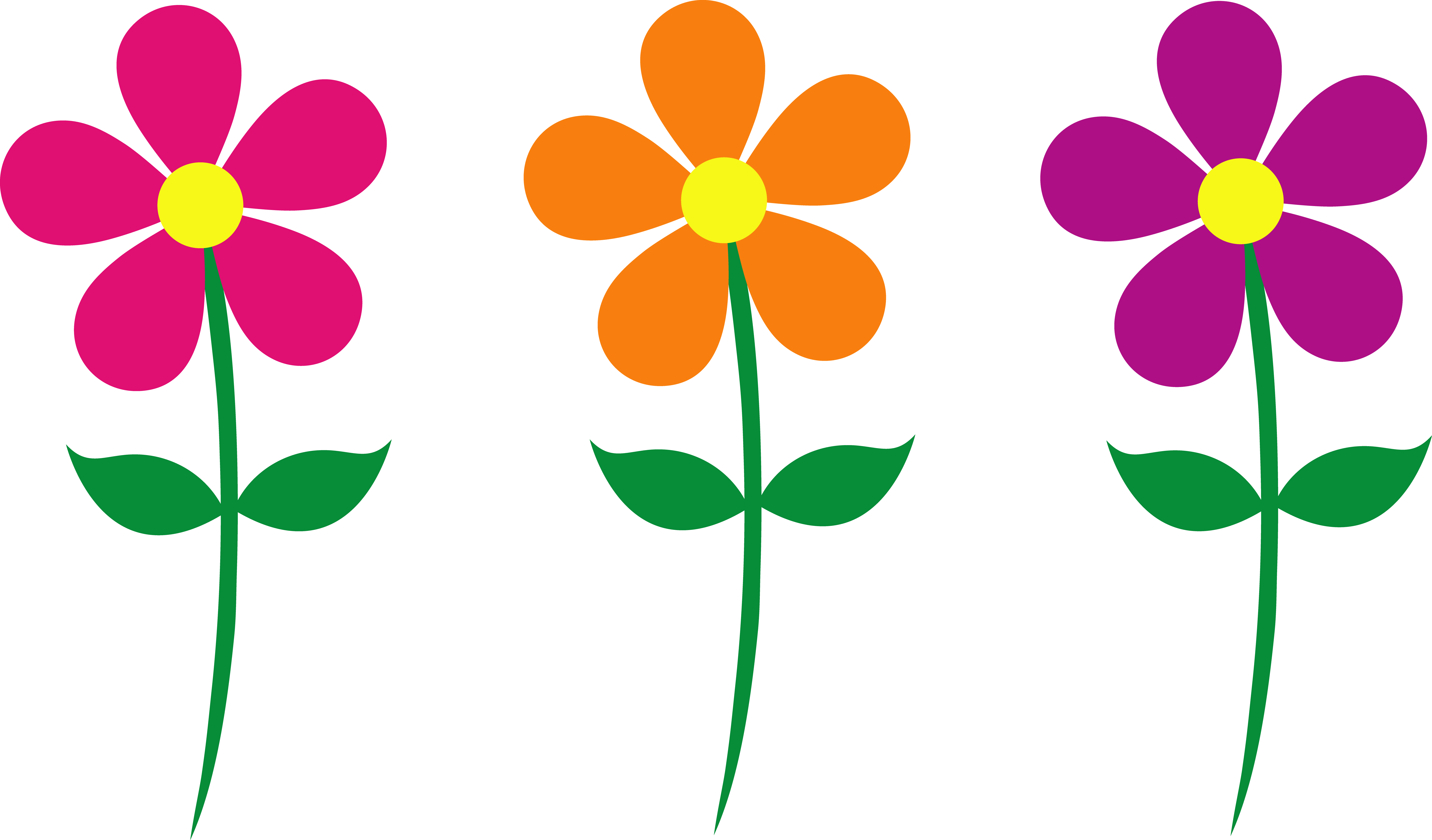 Сколькими способами можно из тортов в магазине можно выбрать два на день рождения Пети?
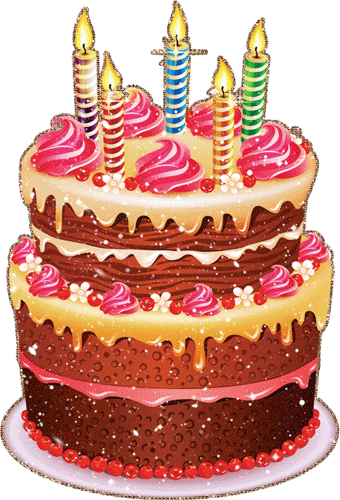 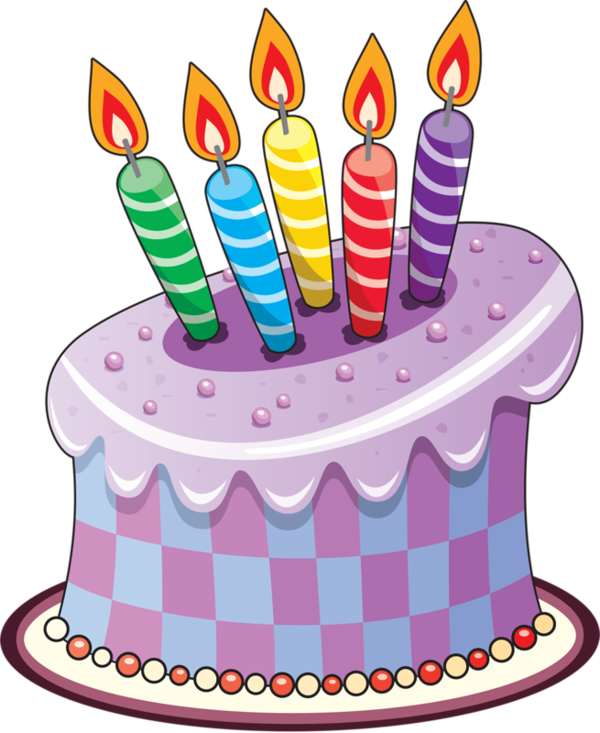 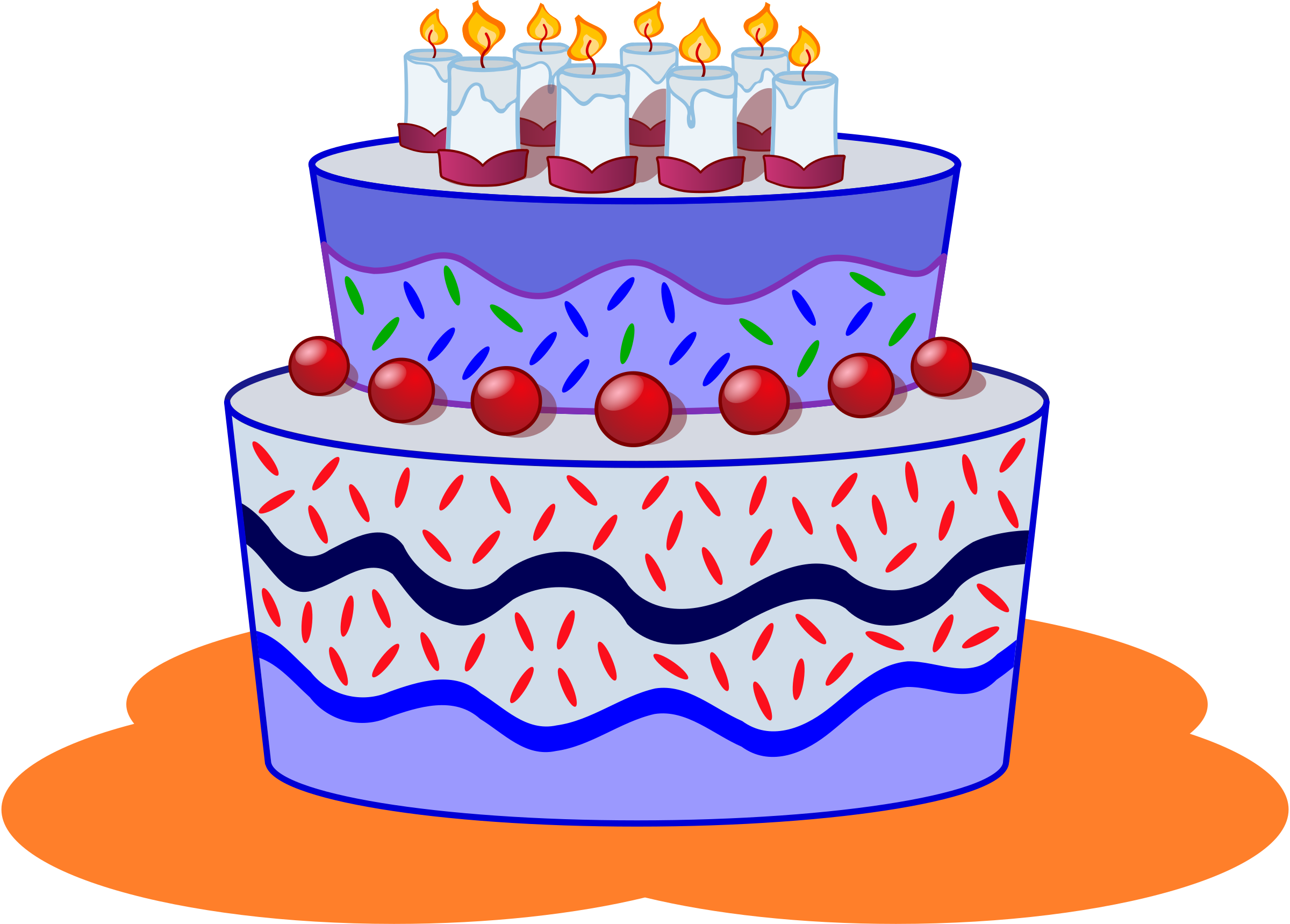 У Маши есть 3 чашки и 4 блюдца, помогите ей составить разные чайные пары.
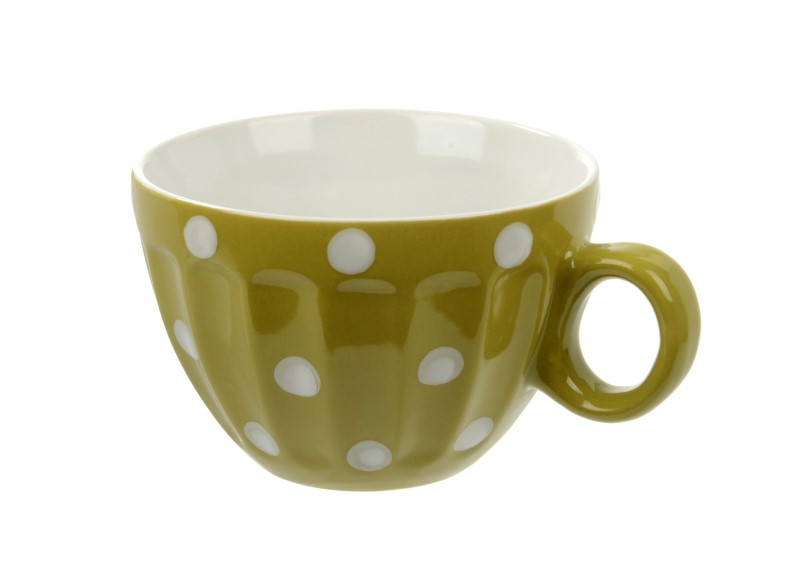 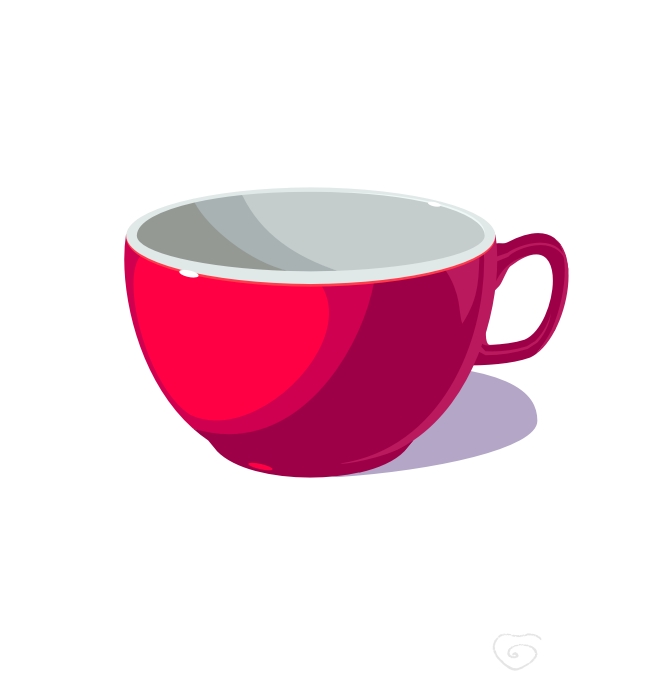 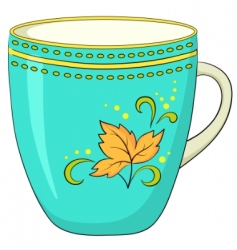 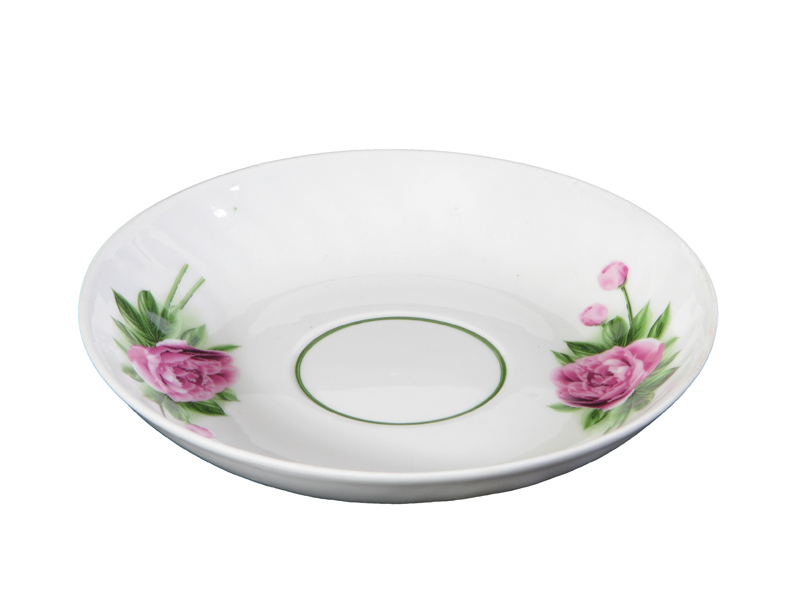 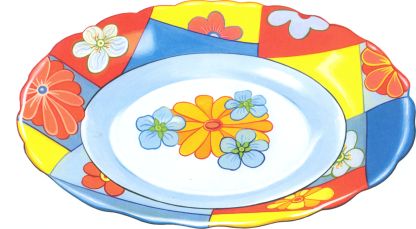 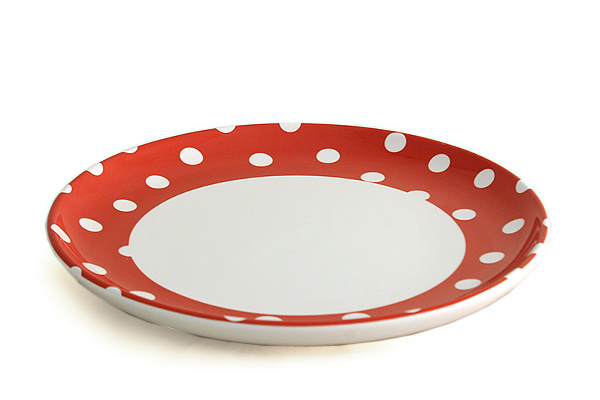